Digital träff 22 september 2021TEMA: Lansering studieplaner och hemsida
1. Introduktion till mötet
[Speaker Notes: Varför sociala medier? Djupdykning på Facebook Hur jobbar vi nationellt och lokalt tillsammans?]
Oss från kansliet
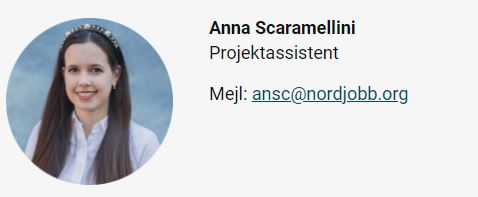 Extern gäst: Lars-Erik Larsson, utvecklingsledare och samordnare Studieförbundet Vuxenskolan
Agenda
Introduktion till mötet Emelie Dahlström-Ravn
Lansering av två studieplanerAnna Scaramellini
Engagerande aktiviteterEmelie Dahlström-Ravn i samtal med Lars-Erik Larsson Studieförbundet Vuxenskolan 
Rekryteringsmaterial Emelie Dahlström-Ravn
Ny hemsidaIda Berg 
Hack för Norden 25-29 oktoberEmelie Dahlström-Ravn 
Nästa möteEmelie Dahlström-Ravn
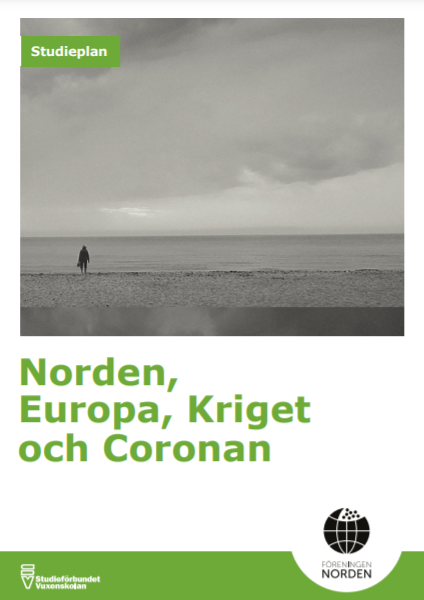 2. Lansering studieplaner
[Speaker Notes: Varför sociala medier? Djupdykning på Facebook Hur jobbar vi nationellt och lokalt tillsammans?]
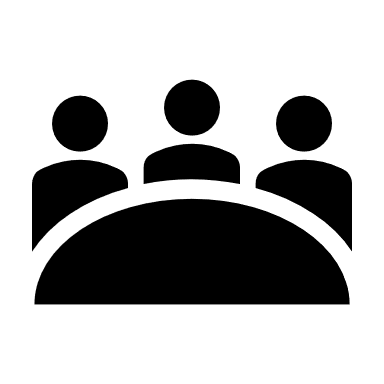 Så startar du en studiecirkel
Steg 1: du som är medlem i en lokalavdelning i Föreningen Norden ta kontakt med en lokalavdelning hos Studieförbundet Vuxenskolan för stöd att komma igång med en cirkel. SV erbjuder en introduktionsutbildning för dig som är ny som cirkelledare. Bestäm därefter datum och bjud in befintliga och potentiellt nya medlemmar till att delta i studiecirkeln.
Steg 2: Beställ boken/ladda ner och skriv ut aktuell studieplan. Steg 3: Studieförbundet Vuxenskolans lokalavdelning hjälper till att skapa en inloggning till deras digitala e-tjänst. Där ska studiecirkeln registreras, en närvarolista med deltagarförteckning upprättas och fyllas i efter varje träff.
Steg 4: Utse en ansvarig cirkelledare som svarar för kontakten med SV och följer upp och rapporterar närvaro med hjälp av den digitala deltagarlistan. 
Steg 5: Boka lokal och kom överens om ni vill ha fika av något slag i samband med träffarna. Ni kan också ordna en digital studiecirkel i Zoom. Vill ni ha hjälp med att skapa en digital studiecirkel? Mejla oss på medlem@norden.se
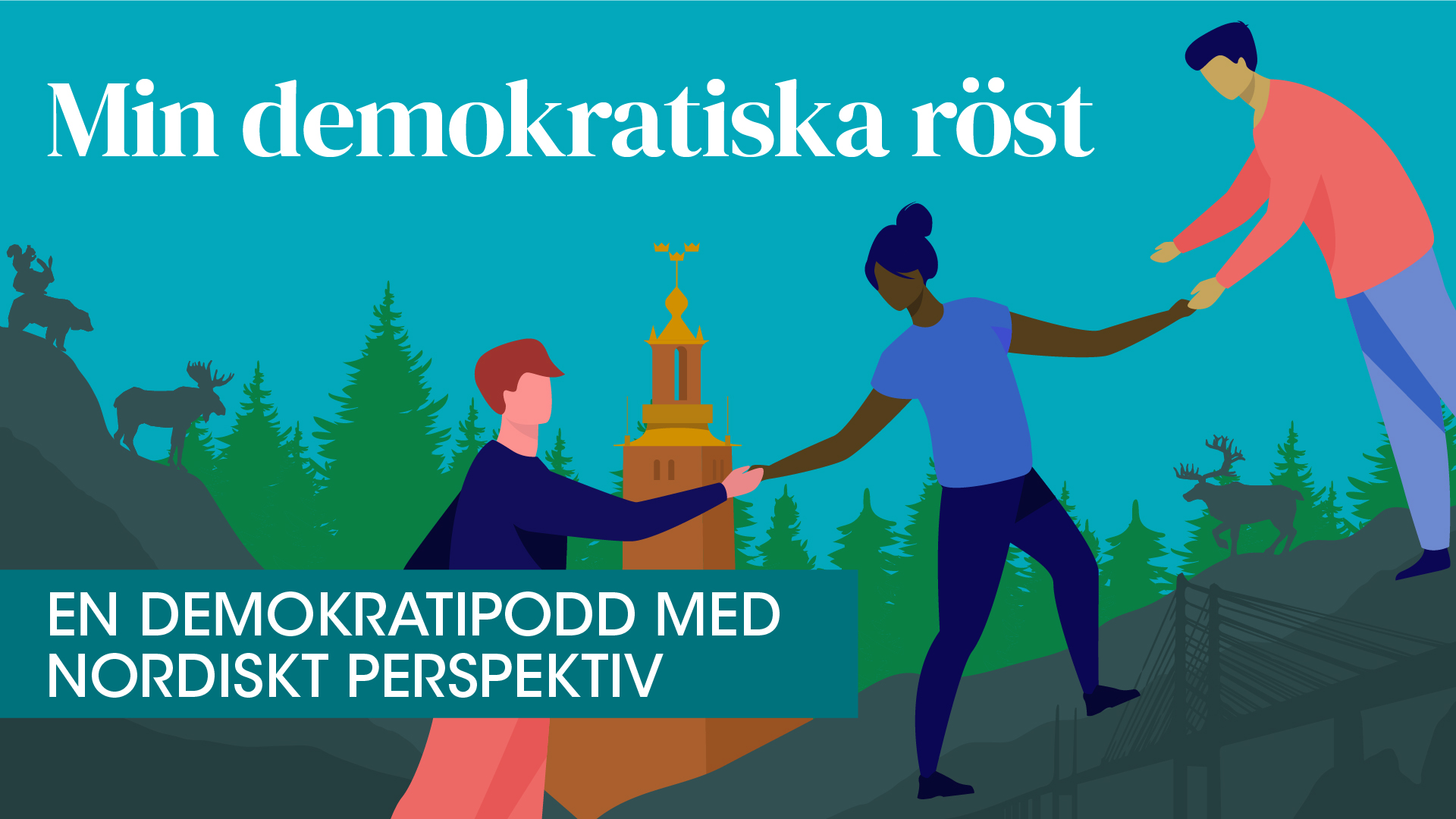 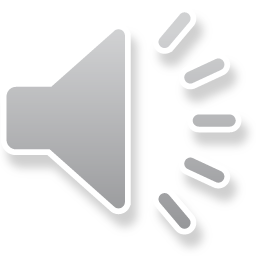 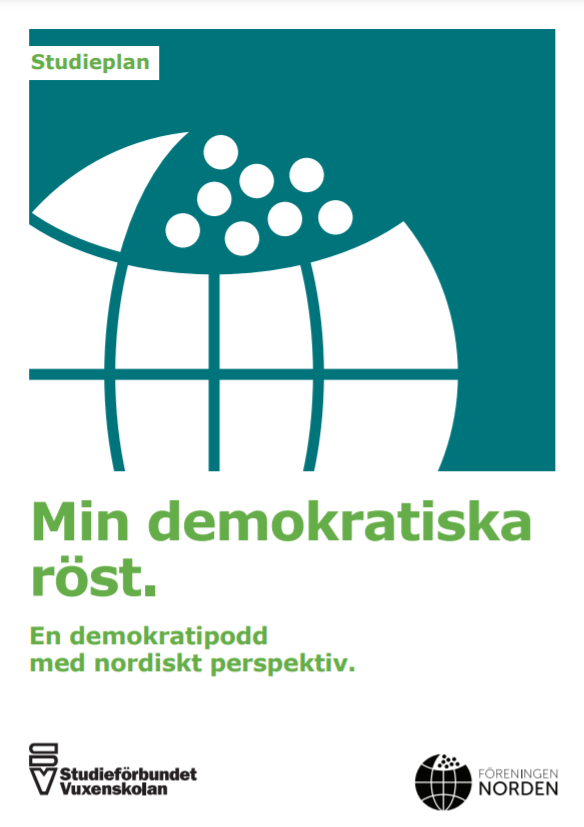 Var finns materialet? norden.se  Lär dig mer om Norden 
Hur kan det användas? 
Stöd du kan få
Skolmaterial lanseras under hösten
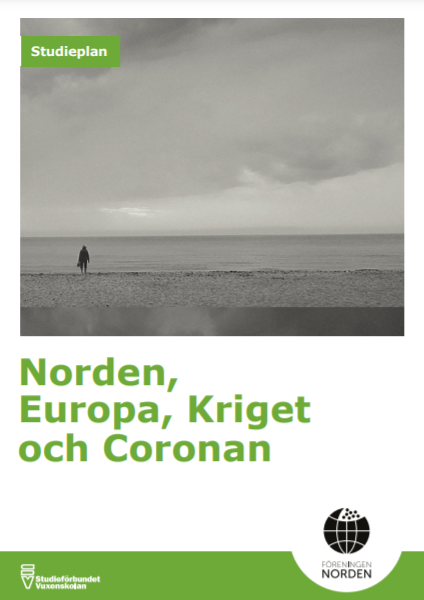 Var finns materialet? norden.se  Lär dig mer om Norden 
Hur kan det användas? 
Stöd du kan få
Skolmaterial lanseras under hösten
Erbjudande 
Beställ boken Vi som inte var med i kriget – om Sverige, Norden, Europa och Coronan 
till cirkeldeltagare som inte redan läst boken. 
I samarbete med Carlsson Bokförlag erbjuds Bengts Lindroths bok till ett rabatterat pris på 240 kr inkl. frakt. 
Ange koden “Lindroth” i rutan för särskild rabatt i varukorgen.
Lokalavdelningar som engagerat sig
Arvika - föreläsning med Bengt Lindroth den 9 oktober
Uppsala - startar studiecirkel Norden, Europa, kriget och coronan i oktober
Nässjö - startar studiecirkel Min demokratiska röst 6 oktober

Har ni inplanerade studiecirklar som ska in i kalendariet? 
Mejla medlem@norden.se
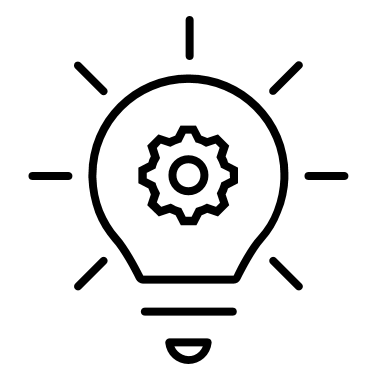 3. Engagerande aktiviteter
Samtal med Lars-Erik Larsson, utvecklingsledare och samordnare Studieförbundet Vuxenskolan
4. Rekryteringsmaterial
5. Ny hemsida
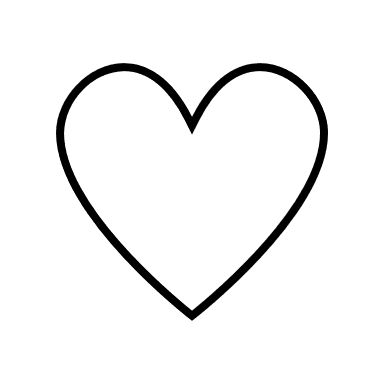 Tillsammans      är vi Norden.
Tillsammans är vi Norden
Informerande  Aktiverande


Kontinuerligt stöd från kansliet: regelbundna öppna Zoom-möten med Ida (webb) och Anna (sociala medier och ArcMember) 
Måndag den 4 oktober kl. 10: webb
Måndag den 11 oktober kl. 10: fokus på Facebooksidor
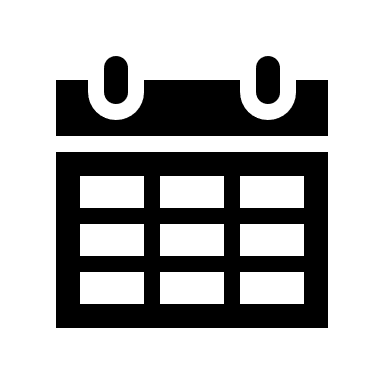 6. Gemensam utvecklingsvecka Hack för Norden
Vad är Hack för Norden?
En gemensam digital utvecklingsvecka som ersätter ordförandekonferensen. 
Välkomnar förtroendevalda, enskilda medlemmar, skol- och biblioteksmedlemmar samt samverkande medlemmar. 
25-29 oktober, digitalt deltagande med webbsändning och interaktivitet på digital plattform.  
Separat inbjudan skickas ut inom kort. 
 Under utvecklingsveckan kommer vi ha ett särskilt fokus på:  
Hur skapar vi levande gränsregioner?  
Hur stimulerar vi mellanmänskliga relation och tillit över gränser? 
Hur kan vi bidra till en hållbar och cirkulär omställning?  
Är du intresserad av att medverka in planeringen av Hack för Norden? Maila till medlem@norden.se.
ÖVRIGA FRÅGOR?
Nästa digitala mötestillfälle 24 november TEMA: Hur kan vi arbeta tillsammans lokalt och nationellt för att utveckla verksamheten?
TACK!